Graph-Based Navigation of a Box Office Prediction System
Mat Kelly
Web Science and Digital Libraries Research Group
Old Dominion Universitymkelly@cs.odu.edu

Presented at: IEEE VIS 2013, 16 October 2013 &   CS595, Intro to Web Science, 24 October 2013
What?
2
Why?
VAST Challenge
Weigle’s Visual Analytics class (Spring ‘13)
Data:          IDs,                 .list files
No other data sources allowed
Predict Box Office Rating and Take
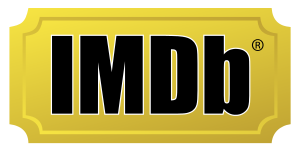 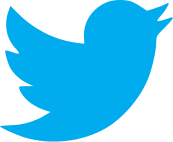 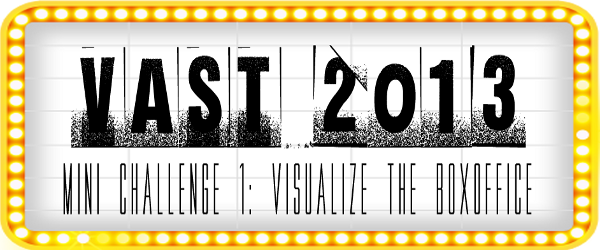 src: bit.ly/movieExplorer
demo: bit.ly/ieeevis2013
3
How?
D3.js, JavaScript, Canvas/SVG, HTML5
       API v. 1.1 (rate limited)
RegEx, object-ifying for                data
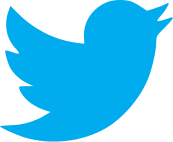 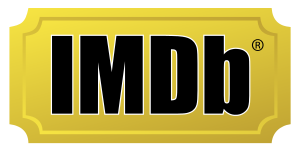 src: bit.ly/movieExplorer
demo: bit.ly/ieeevis2013
4
How?
D3.js, JavaScript, Canvas/SVG, HTML5
       API v. 1.1 (rate limited)
RegEx, object-ifying for                data
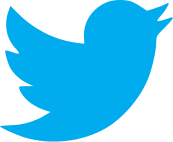 OFFICIAL SRC
UNWEILDY!
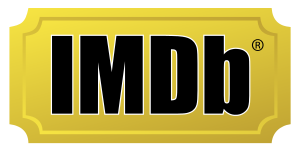 sentiment  classifier required
no initial causal     relationship
BIG
dirty
incomplete
src: bit.ly/movieExplorer
demo: bit.ly/ieeevis2013
5
How Else?
Remove data set restriction ( cannot VAST)
Targeted VIS conf instead
Utilize official/unofficial IMDB API
 Only certain info available through official
 Unofficial occasionally got C&D’d, went down
UNOFFICIAL
src: bit.ly/movieExplorer
demo: bit.ly/ieeevis2013
6
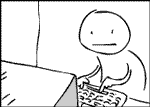 Brute Force
Scrape data at runtime
Sanitize data
Discarded irrelevant markup
Save id, entity name, other meta info
Cache data
Reference cache on subsequent runs
DISALLOWED
src: bit.ly/movieExplorer
demo: bit.ly/ieeevis2013
7
The Desired Data
MOVIE1
…
MOVIE2
MOVIE3
src: bit.ly/movieExplorer
demo: bit.ly/ieeevis2013
The Desired Data
MOVIE1
ACTOR1
…
ACTOR2
ACTOR3
WRITER
MOVIE2
DIRECTOR
MOVIE3
src: bit.ly/movieExplorer
demo: bit.ly/ieeevis2013
9
The Desired Data
MOVIE1
ACTOR1
MOVIE1,1
…
ACTOR2
MOVIE1,2
ACTOR3
WRITER
MOVIE1,3
MOVIE2
DIRECTOR
MOVIE3
src: bit.ly/movieExplorer
demo: bit.ly/ieeevis2013
10
The Desired Data
MOVIE1
ACTOR1
MOVIE1,1
…
ACTOR2
MOVIE1,2
ACTOR3
WRITER
MOVIE1,3
MOVIE2
DIRECTOR
MOVIE3
might be
src: bit.ly/movieExplorer
demo: bit.ly/ieeevis2013
11
The Desired Data
ACTOR1
MOVIE1
ACTOR1
MOVIE1,1
ETC
…
ACTOR2
ACTOR2
MOVIE1,2
ACTOR3
ACTOR3
WRITER
WRITER
MOVIE1,3
MOVIE2
DIRECTOR
DIRECTOR
MOVIE3
might be
src: bit.ly/movieExplorer
demo: bit.ly/ieeevis2013
12
Caveat! IMDB doesn’t like scraping
Use proxy to get over JS Same-Origin issues
Movie
Explorer
My proxy
script
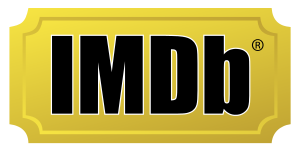 cURL
HTTP GET
w/ params
src: bit.ly/movieExplorer
demo: bit.ly/ieeevis2013
13
Caveat! IMDB doesn’t like scraping
Use proxy to get over JS Same-Origin issues
Movie
Explorer
My proxy
script
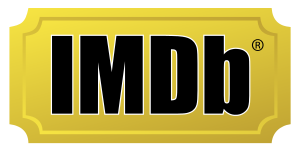 cURL
HTTP GET
w/ params
Scrape
Sanitize
Cache
Return webpage
src: bit.ly/movieExplorer
demo: bit.ly/ieeevis2013
14
Caveat! IMDB doesn’t like scraping
Use proxy to get over JS Same-Origin issues
Movie
Explorer
My proxy
script
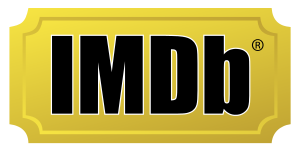 cURL
HTTP GET
w/ params
Scrape
Sanitize
Cache
Sanitized data
returned
Return webpage
src: bit.ly/movieExplorer
demo: bit.ly/ieeevis2013
15
So, D3.js?
-esque

Custom attrs keep nodes JS accessible
OOP abstraction used,converted to D3 nodes
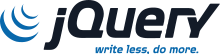 var r = 50*prominences[a]/maxProminence;
        var c = viz.svg.insert("circle")
      .attr("stroke","blue")
          .attr("stroke-width","2")
      .attr("class", "node actor")
      .attr("context", "movie")
          .attr("id","actorCircle"+a)
          .attr("fill","blue")
          .attr("alt",names[a])
          .attr("cx",viz.centralNode.mCircleX)
          .attr("cy",viz.centralNode.mCircleY)
          .attr("r",1)
          .transition()
          .duration(2000)
          .attr("cx",pos[a][0])
          .attr("cy",pos[a][1])
      .attr("r", r)
          .ease("elastic");
src: bit.ly/movieExplorer
demo: bit.ly/ieeevis2013
16
Object Model  D3
MOVIE
CONTEXT_ENTITY (CE)
- id : String
- title : String
- actors : String[]
- writers : String[]
- directors : String{}
- fetchActors (id : String)
+getMoviesInThreatres ()
ACTOR
Visualization
- name : String
- movies : String[]
- movies : Movie[]
- actors : Actor[]
canvas : DOMCanvasElement
 centralNode : CE
- fetchMovies ()
+ setMovies (actorName: String)
drawBasicLayout ()
 setupCentralNode ()
 setupNodeInteraction ()
+ switchContext : (newContextEntity : CE)
src: bit.ly/movieExplorer
demo: bit.ly/ieeevis2013
17
Object Model  D3
MOVIE
CONTEXT_ENTITY (CE)
- id : String
- title : String
- actors : String[]
- writers : String[]
- directors : String{}
- fetchActors (id : String)
+getMoviesInThreatres ()
Visualization
ACTOR
- movies : Movie[]
- actors : Actor[]
canvas : DOMCanvasElement
 centralNode : CE
- name : String
- movies : String[]
- fetchMovies ()
+ setMovies (actorName: String)
drawBasicLayout ()
 setupCentralNode ()
 setupNodeInteraction ()
+ switchContext : (newContextEntity : CE)
src: bit.ly/movieExplorer
demo: bit.ly/ieeevis2013
18
switchContext(newContextEntity:CE)
Converts JS Objects to nodes
Resolves references to obj attrs by IDs
Fires off D3 functions
Setup – hide old objects, remove from mem
Drawing – write SVG DOM elems to canvas
Interaction – hover/click FX, re-binding to                         switchContext() for new elements
src: bit.ly/movieExplorer
demo: bit.ly/ieeevis2013
19
Demo
http://machawk1.github.io/movieExplorer/
src: bit.ly/movieExplorer
demo: bit.ly/ieeevis2013
20